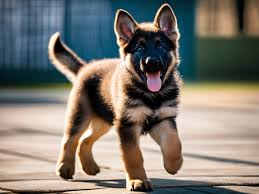 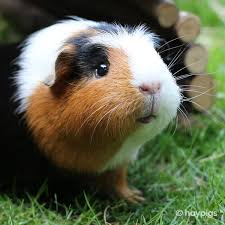 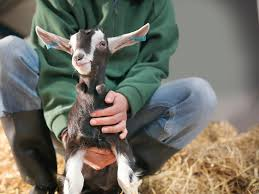 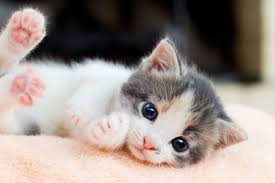 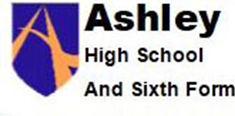 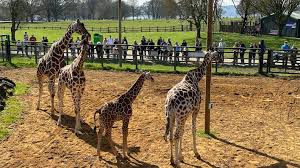 Animals and
The Law/
Careers in
Working with 
Animals
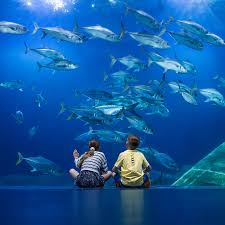 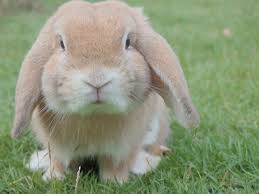 Looking After
Animals/ 
Animals In 
Trouble
Animal 
Investigation/
Safety 
Around Animals
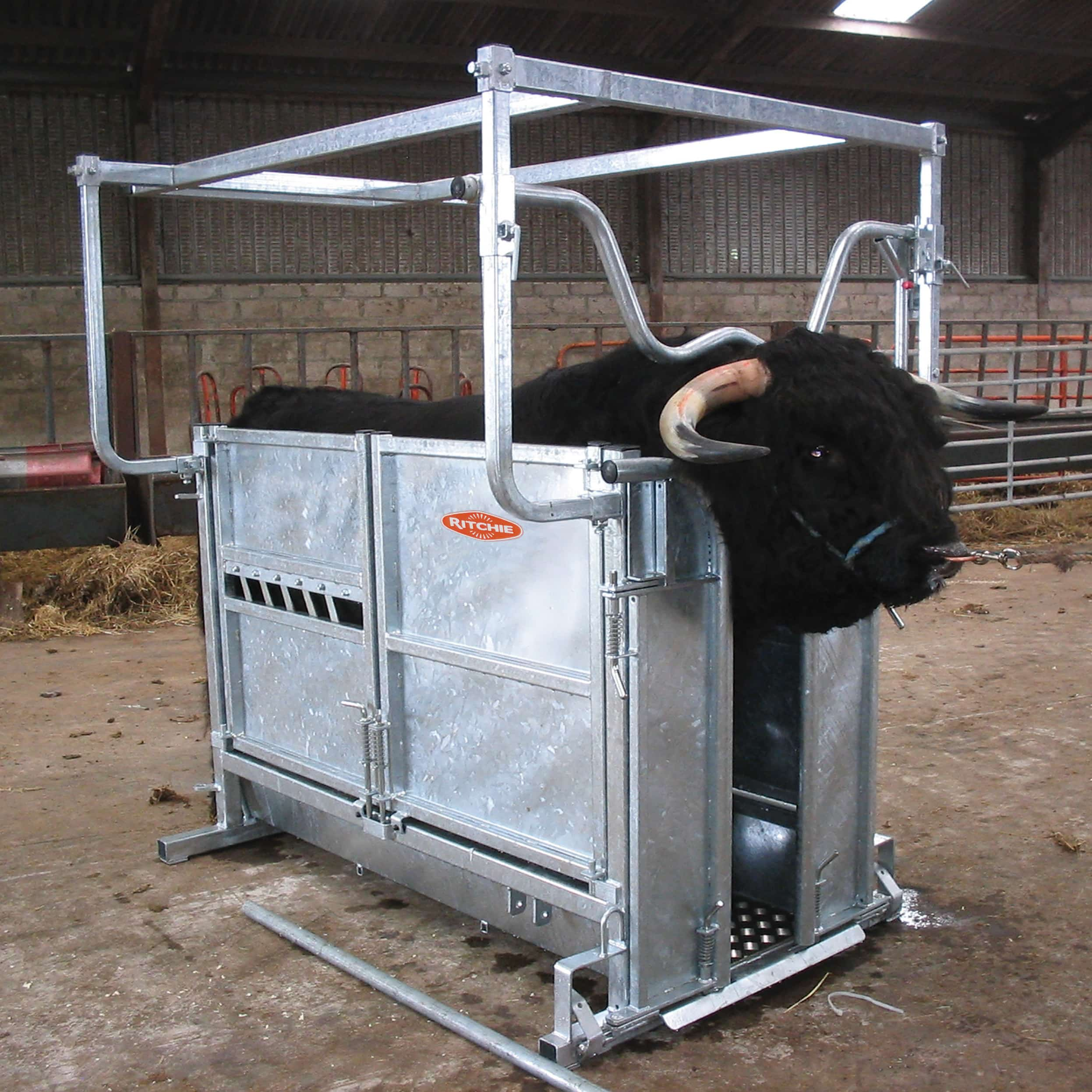 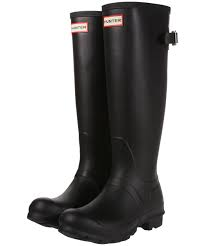 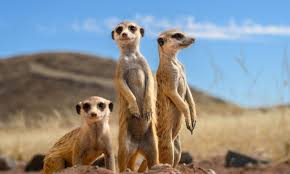 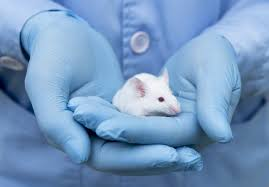 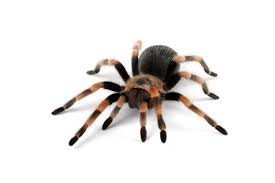 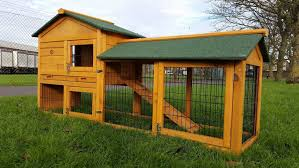 Half Term 1 & Half Term 2			Half Term 3 & Half Term 4		Half Term 5 & Half Term 6
Animal Care Year 10
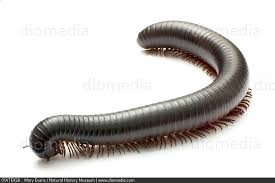 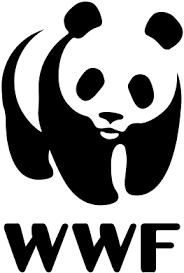 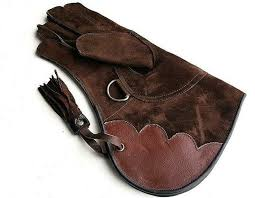 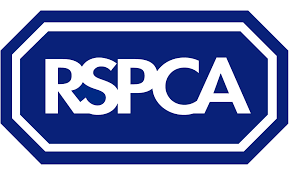 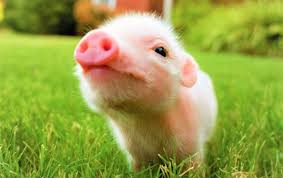 Safety 
Around
Animals/
Looking after
Animals
Looking after
Animals/
Animals and 
The Law
Careers in 
Working
With Animals
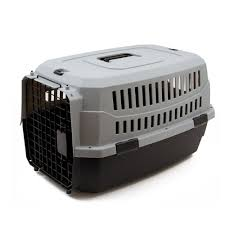 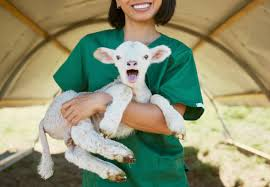 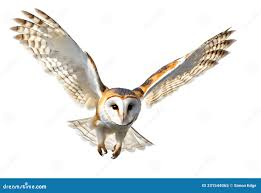 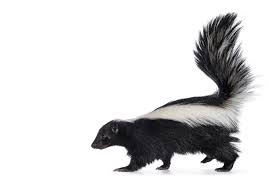 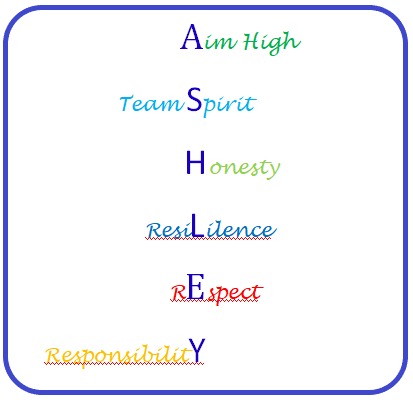 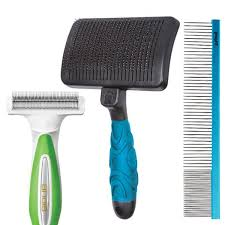 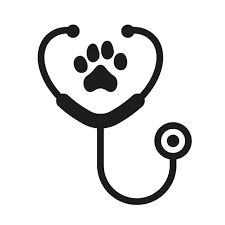 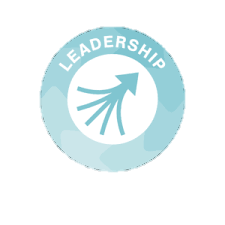 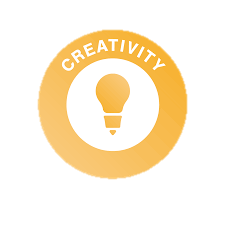 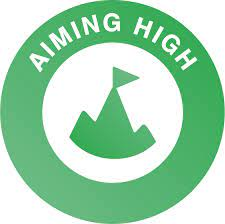 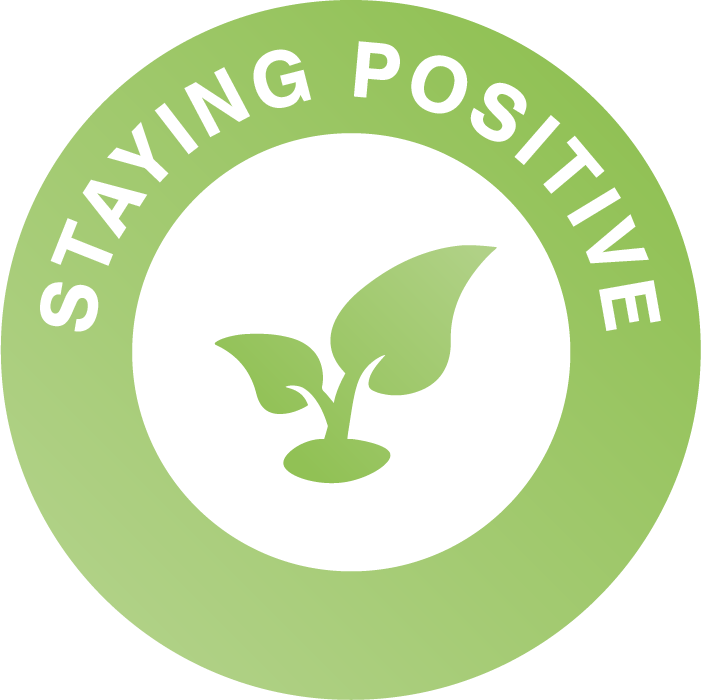 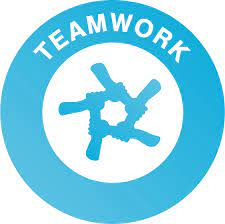 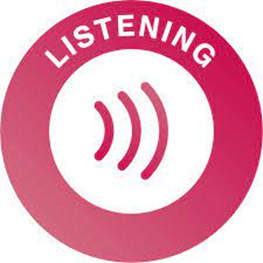 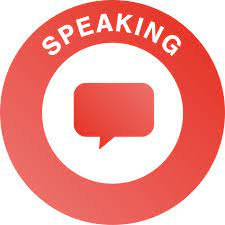 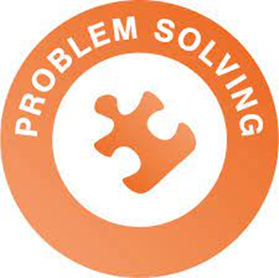